Bir süt işletmesine iade edilen yoğurt örnekleri ile ilgili eylem planı
Hafta 5
Soru
a) Bu koşullarda sorun çözümü için nasıl bir yol izlenmelidir?

b) İade ürünleri tekrar ürüne dönüştürmek için nasıl bir yol izlenmelidir?
Bir süt işletmesinde iade edilen 140 adet yoğurt ürününe ait iade gerekçeleri tablodaki gibidir:
Kesin kural olmamakla birlikte problemin %80’ini çözmek ana hedeftir
Pareto diyagramı
Veriler (değişik problemler) azalan öneme göre soldan sağa doğru sıralanır

Dikey skala maliyet ya da tekrarlanma frekansını ifade eder
100
Frekans
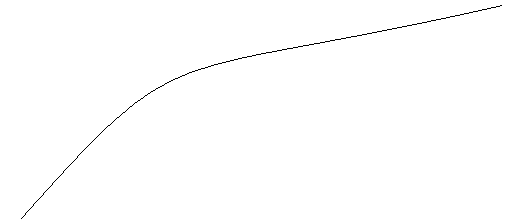 58
140



 58
41
%
9
9
7
Küflenme
Ekşime
6
5
3
2
Tat bozuk
Su salma
Ambalaj
Son kullanma
Renk
Koku
Maya
0
Yoğurt için Pareto diyagramı
Küflenme
Süttozu
SKT (+)
SKT
Nem?
insan
malzeme
metod
Sporlu mo sayımı
Hava
HEPA?
Basınç?
Küflenme giderildi
Validasyon ?
Hava örneği
İç Lab (+)
İç Lab (+)
Dış Lab (-)
Dış Lab (-)
ekipman
çevre
ölçüm
SONUÇ
Olası küflenme nedenleri
İade ürünleri yeniden işleme koşulları
Geri kazanım ve yeniden işleme (Reworking)

	i) Standart altı olarak karantinaya alınmış ara ya da kitle ürün

	ii) Standart altı olarak karantinaya alınmış ambalajlı ürün

	iii) Dağıtımdan geri dönen paketlenmiş son ürün

	iv) Dolum ağırlığı veya hacim bakımından referans standardı tutturamayan ürün
Reworking
Küflenme mikrobiyel toksin riski  İMHA
Ekşime  Patojen testi Başarılı Yeniden işleme (konsantre yoğurt veya ayran)
			
		     Başarısız  İMHA
Tat Bozukluğu Patojen testiBaşarılıYeniden işleme (Karışım ürün, Labneh, Quark vb..)
			
		     Başarısız  İMHA

Tat Bozukluğu Patojen testiBaşarılıYeniden paketleme
			
		     Başarısız  İMHA
İade prosedürleri
İşletme içi yeniden işlemelerde bildirim zorunluluğu bulunmamaktadır

İade edilen ambalajlı ürünlerde Tarım ve Orman Bakanlığı’na bildirim şartı bulunmaktadır.

	i) İade edilen ürün miktarı
	ii) iade edilen ürünlerin değerlendirilmesinde izlenen prosedür
	iii) iade edilen ürünlerin imha edildiğine dair tutanak ve kanıtlar
	iv) iade edilen ve yeniden işlenen ürünlere ait analiz raporları